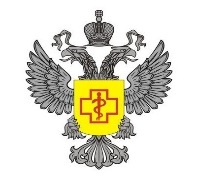 Консультирование потребителей в МФЦ городов и районов Ростовской области
Консультационный центр для потребителей:
УПРАВЛЕНИЕ РОСПОТРЕБНАДЗОРА ПО РОСТОВСКОЙ ОБЛАСТИ

  Консультирование при личном приеме:
         г. Ростов-на-Дону, ул. Селиванова, д. 66
         вторник, четверг с 09:00 до 18:00 
         Консультирование в телефонном режиме       
         8 (863) 282-82-64
         вторник, четверг с 09:00 до 18:00 
         (перерыв с 13:00 до 14:00)

ФЕДЕРАЛЬНОЕ БЮДЖЕТНОЕ УЧРЕЖДЕНИЕ ЗДРАВООХРАНЕНИЯ
«ЦЕНТР ГИГЕНЫ И ЭПИДЕМИОЛОГИИ В РОСТОВСКОЙ ОБЛАСТИ»

  Консультирование при личном приеме:
  г. Ростов-на-Дону, пр. Космонавтов, д. 29 
  понедельник, среда, пятница с 09:00 до 18:00 
 Консультирование  в телефонном режиме: 
  8 (863) 235-19-00
  понедельник, среда, пятница с 09:00 до 18:00
  (перерыв с 13:00 до 14:00).

«ВИРТУАЛЬНАЯ ПРИЕМНАЯ» 
Задать вопрос потребители могут через «виртуальную приемную»
 на сайте http://zpp.rospotrebnadzor.ru

ТЕЛЕФОН ЕДИНОГО КОНСУЛЬТАЦИОННОГО ЦЕНТРА РОСПОТРЕБНАДЗОРА
8-800-555-49-43
(ежедневно, круглосуточно)
Обращаем внимание, что в настоящее время Вы можете получить консультацию по вопросам защиты прав потребителей в том числе в режиме прямой видеосвязи через МФЦ городов и районов Ростовской области. В г. Ростове-на-Дону консультирование потребителей в МФЦ осуществляется по адресам: ул. Большая Садовая, 55;  ул. Большая Садовая, 83; ул. Тульская, 2; пр. Стачки, 46; пр. Коммунистический, 32/3; ул. Казахская, 107; ул. 3-я Линия, 4; пр. Королева, 9.

           По результатам консультирования можно будет также подать жалобу по факту нарушения законодательства в сфере защиты прав потребителей или заявление об оказании правовой помощи в подготовке проекта претензии к продавцу (исполнителю), искового заявления в суд. 
 
          Онлайн- консультации проводятся в МФЦ специалистами отдела защиты прав потребителей Управления Роспотребнадзора по Ростовской области по вторникам каждого месяца с 10:00 до 17:00. В случае, когда вторник выпадает на праздничный день, сеанс видеосвязи проводится в ближайший рабочий день Управления, следующий после праздничного дня. Запись на консультацию в режиме видеосвязи осуществляется сотрудниками МФЦ при предъявлении паспорта, не менее чем за сутки до даты консультирования.
УПРАВЛЕНИЕ ФЕДЕРАЛЬНОЙ СЛУЖБЫ ПО НАДЗОРУ В СФЕРЕ ЗАЩИТЫ ПРАВ ПОТРЕБИТЕЛЕЙ И БЛАГОПОЛУЧИЯ ЧЕЛОВЕКА ПО РОСТОВСКОЙ ОБЛАСТИ

ФЕДЕРАЛЬНОЕ БЮДЖЕТНОЕ УЧРЕЖДЕНИЕ ЗДРАВООХРАНЕНИЯ
«ЦЕНТР ГИГЕНЫ И ЭПИДЕМИОЛОГИИ В РОСТОВСКОЙ ОБЛАСТИ»
ТРЕБОВАНИЯ К ПРОДАЖЕ ЮВЕЛИРНЫХ ИЗДЕЛИЙ
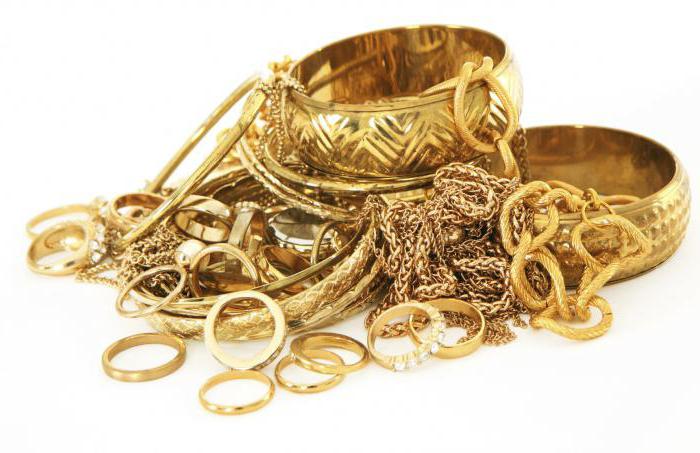 НЕ ДЛЯ ПРОДАЖИ
Ростов-на-Дону 2019г.
ТРЕБОВАНИЯ К МАРКИРОВКЕ ТОВАРА
инородные включения, изъяны, которые видны только под лупой или в микроскоп.
Для драгоценных камней в виде вставок в ювелирные изделия сертификата не требуется, его заменяет бирка.
Продажа неоправленных (т.е. не в составе ювелирного изделия) ограненных бриллиантов, изготовленных из природных алмазов, и ограненных изумрудов осуществляется только при наличии сертификата на каждый камень или набор (партию) продаваемых камней.
Сертифицированные ограненные драгоценные камни (бриллианты и изумруды) упаковываются в стандартную упаковку.
Наличие Сертификата соответствия, прилагаемого к сертифицированному ограненному камню, гарантирует потребителю подлинность драгоценного камня и достоверность указанных качественных и количественных характеристик.
Изделия из драгоценных металлов, с драгоценными камнями, из драгоценных металлов со вставками из полудрагоценных и синтетических камней, ограненные драгоценные камни являются товаром, не подлежащим возврату или обмену на аналогичный товар других размера, формы, габарита, фасона, расцветки или комплектации, если товар оказался надлежащего качества.
Данное требование установлено постановлением Правительства РФ от 19 января 1998 года № 55 «Об утверждении правил продажи отдельных видов товаров, перечня товаров длительного пользования, на которые не распространяется требование покупателя о безвозмездном предоставлении ему на период ремонта или замены аналогичного товара, и перечня непродовольственных товаров надлежащего качества, не подлежащих возврату или обмену на аналогичный товар других размера, формы, габарита, фасона, расцветки или комплектации».
В случае если Вами обнаружены недостатки в приобретенном ювелирном изделии, ст. 18 Закона РФ «О защите прав потребителей» дает право предъявить следующие требования:
потребовать замены на товар этой же марки (этих же модели и (или) артикула);
потребовать замены на такой же товар другой марки (модели, артикула) с соответствующим перерасчетом покупной цены.
Указанные требования должны быть выполнены продавцом в срок 7 дней, при проведении проверки качества – 20 дней, в случае отсутствия необходимого для замены товара -  в течение месяца.
потребовать      соразмерного уменьшения покупной цены; 
отказаться         от      исполнения договора купли-продажи и потребовать возврата уплаченной за товар суммы.
Данные требования подлежат исполнению в срок до 10 дней.
потребовать незамедлительного безвозмездного устранения недостатков товара или возмещения расходов на их исправление потребителем или третьим лицом.  Срок устранения недостатков товара определяется в письменной форме соглашением сторон; недостатки должны быть устранены в минимальный срок, но не более 45 дней.
При этом потребитель вправе потребовать также полного возмещения убытков, причиненных ему вследствие продажи товара ненадлежащего качества, а за невыполнение (задержку выполнения) требования потребителя в установленный срок за каждый день просрочки неустойку (пеню) в размере 1 % цены товара.
Закон РФ «О защите прав потребителей»
Постановление Правительства РФ № 55 «Правила продажи отдельных видов товаров»
Ювелирное изделие – это изделие из драгоценных металлов с использованием различных видов художественной обработки со вставками из драгоценных, полудрагоценных, поделочных цветных камней и других материалов природного или искусственного происхождения, или без них, применяемое в качестве различных украшений, различных утилитарных предметов быта и (или) для декоративных целей.
Особенности продажи изделий из драгоценных металлов и драгоценных камней содержатся в разделе VII Правил продажи отдельных видов товаров, утвержденных постановлением правительства Российской Федерации от 19 января 1998 года № 55 (далее – Правила).
Изделия из драгоценных металлов и драгоценных камней до подачи в торговый зал должны пройти предпродажную подготовку, которая включает осмотр и разбраковку изделий, проверку наличия на них оттисков государственного пробирного клейма Российской Федерации и именника изготовителя или сертификатов, сохранность пломб и ярлыков, сортировку по размерам.
Именник – это оттиск на ювелирном изделии, которое ставит производитель. Именник содержит информацию о производителе (индивидуальный код), годе выпуска изделия и территориальной инспекции, к которой относится изготовитель.
Изделия из драгоценных металлов и драгоценных камней, выставленные для продажи, должны быть сгруппированы по их назначению и иметь опломбированные ярлыки с указанием наименования изделия и его изготовителя, вида драгоценного металла, артикула, пробы, массы, вида и характеристики вставок из драгоценных камней, цены изделия.
При передаче приобретенного товара покупателю продавец проверяет наличие на нем оттиска государственного пробирного клейма Российской Федерации и его качество, оттиска именника изготовителя (для изделий российского производства), а также сертификата на ограненный природный драгоценный камень.
Вместе с товаром покупателю передается товарный чек, в котором указываются наименование товара и продавца, проба, вид и характеристика драгоценного камня, артикул, дата продажи и цена товара, подпись лица, непосредственно осуществляющего продажу товара, а на приобретенные ограненные природные драгоценные камни передаются также сертификаты.
К каждому продаваемому ювелирному изделию должен быть прикреплен опломбированный ярлык, в обязательном порядке содержащий:
- наименование ювелирного изделия,
- название изготовителя (импортера), логотип и адрес предприятия-изготовителя (импортера);
- драгоценный металл, из которого изготовлено изделие, с указанием пробы,
- артикул,
- вес изделия,
- размер изделия (для колец, цепей, браслетов),
- виды драгоценных вставок с указанием веса и качественных характеристик,
цена изделия.
Продажа ювелирных изделий без оттиска государственных пробирных клейм Российской Федерации, а также оттисков именных изготовителей (для изделий российского производства) не разрешается.
Государственное пробирное клеймо - специальный знак, чеканящийся на изделиях или накладывающийся немеханическим способом (электроискровым или с помощью лазера) государственными инспекциями пробирного надзора. Он означает, что изделие проверено в государственной инспекции и имеет пробу не ниже указанной в клейме.
Государственное пробирное клеймо состоит из:
- шифра инспекции пробирного надзора (одна буква);
- знака удостоверения, представляющего из себя женскую голову в кокошнике в профиль, повернутую направо (с 1958 по 1993 г. г. знаком удостоверения было изображение серпа и молота на фоне пятиконечной звезды);
- знака пробы.
В Российской Федерации установлены следующие пробы:
платиновые – 950, 900, 850
золотые – 999, 958, 750, 585, 500, 375
серебряные – 999, 960, 925, 875, 830, 800;
палладиевые – 850, 500.
Исключение составляют ювелирные и другие изделия из серебра отечественного производства массой до 3 граммов включительно (без учета вставок) продажа которых допускается без оттиска государственного пробирного клейма.
Продажа ограненных бриллиантов, изготовленных из природных алмазов и ограненных изумрудов, допускается только при наличии сертификата на каждый камень или набор продаваемых камней.
На бирках ювелирных изделий со вставками из драгоценных камней (бриллианты, изумруды, рубины, сапфиры) должны быть указаны их характеристики (цвет и частота), и масса, на полудрагоценные - топазы, аметисты, хризолиты, гранаты - указывается просто вес вставки без каких - либо характеристик чистоты.
В соответствии с ГОСТ Р 52913-2008 «Бриллианты. Классификация. Технические требования» маркировка на бирке ювелирных изделий со вставками бриллиантов может выглядеть следующим образом:
1Бр Кр57-0,470-4/6А.
Эти цифры обозначают следующее:
1Бр - количество бриллиантов в изделии, в этом варианте он один.
Кр57 - форма огранки, в этом случае круглая 57 граней.
0,470 - общий вес камней в каратах
4/6А - характеристики групп цвета /дефектности, геометрических параметров.
Цифра до черты означает цвет, и чем она больше, тем более желтый цвет имеет кристалл. Вторая цифра обозначает прозрачность камня. Только искусственные камни абсолютно прозрачны. Любой натуральный камень имеет трещинки,